What do we mean withDiversity & Inclusion?
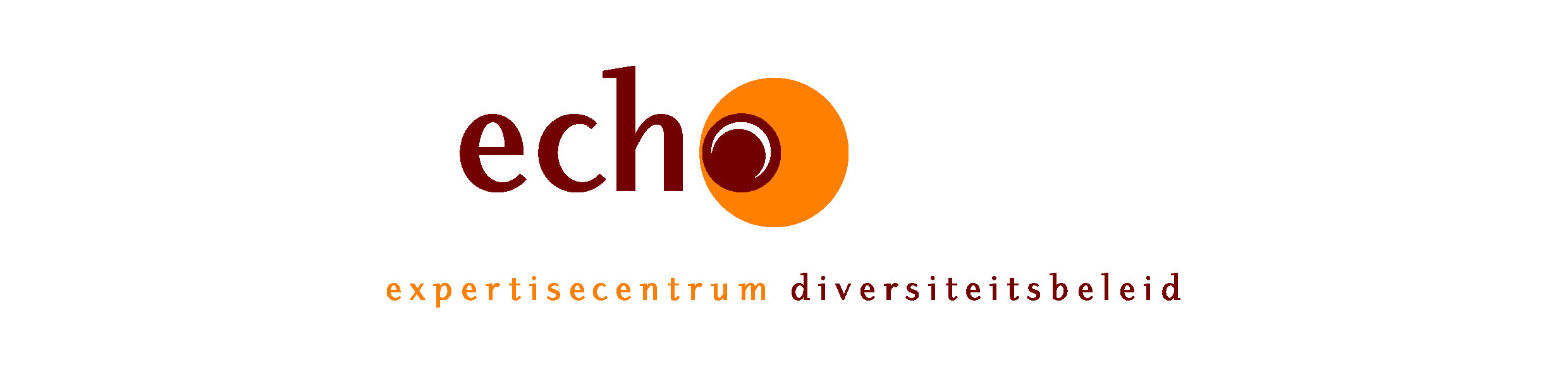 DiversityInclusionExclusion
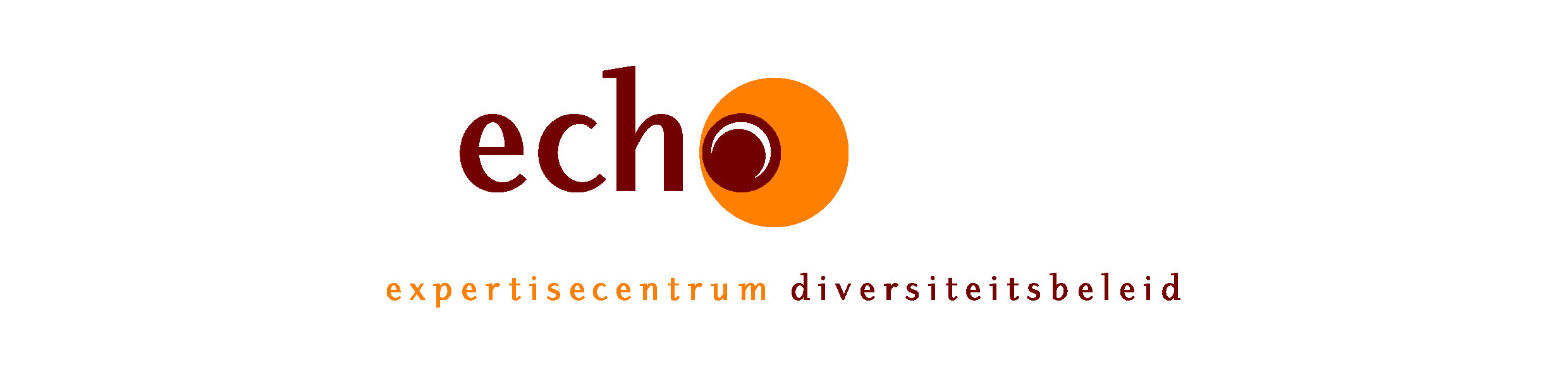 My organization needs to be a reflection of society.
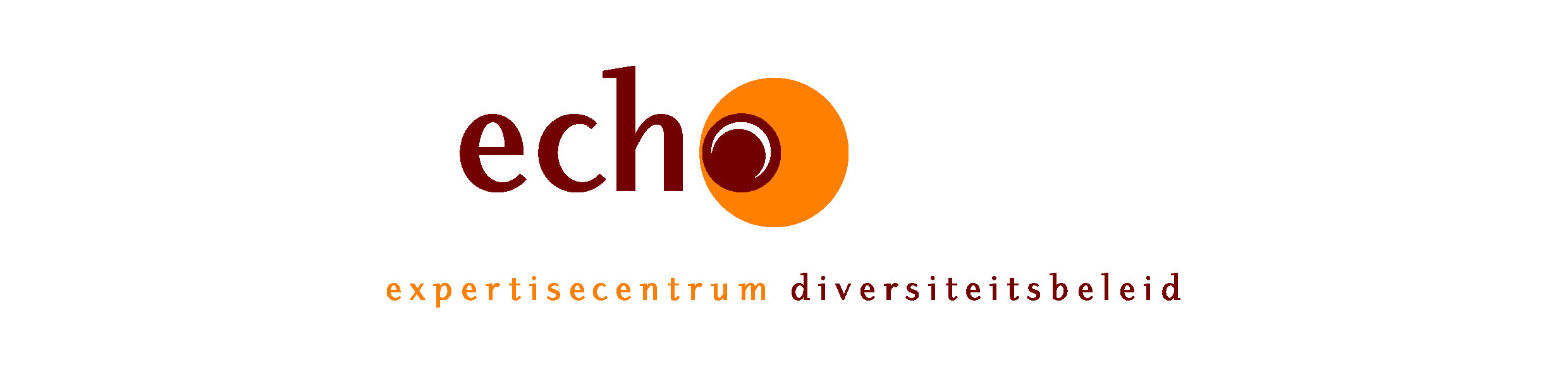 In job applications candidateswho are equally qualifiedfrom underrepresented groups should be given priority.
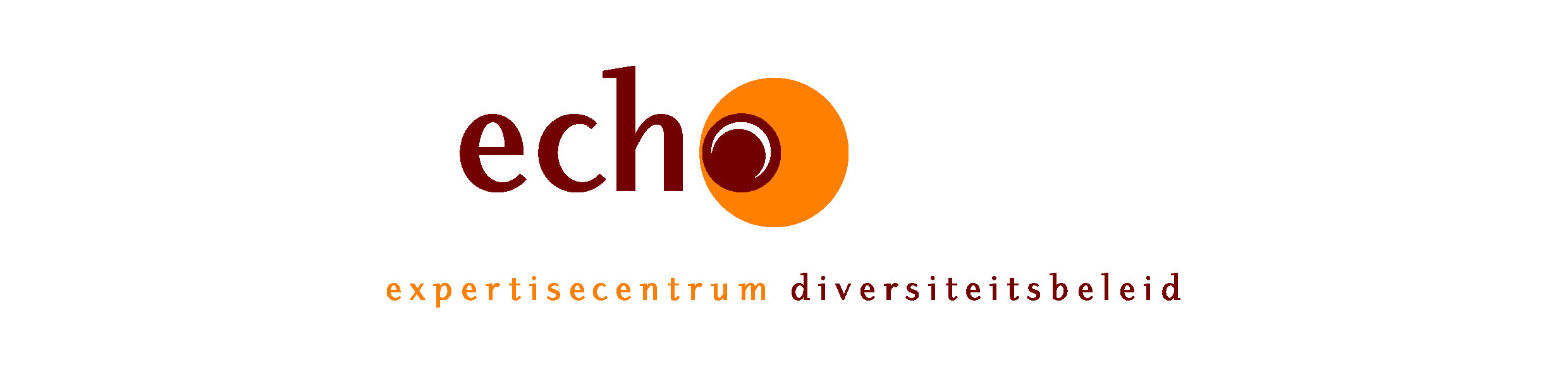 I don’t see colour,because everyone is equal to me.
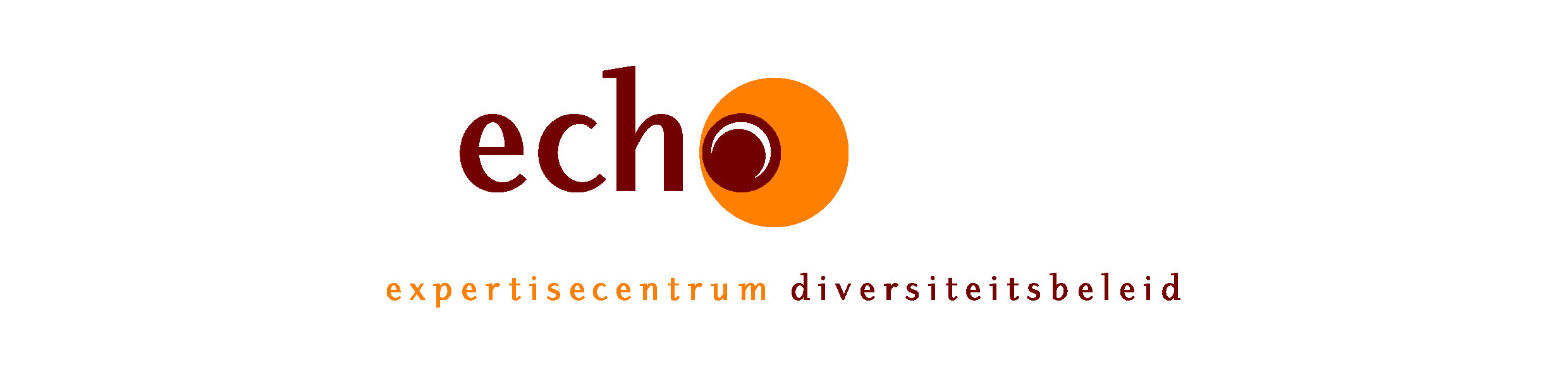 Diversity
Inclusion
The mix
Getting in
Putting it on the agenda
We have to…
Making the mix work
Staying in
Creating impact
We want to…
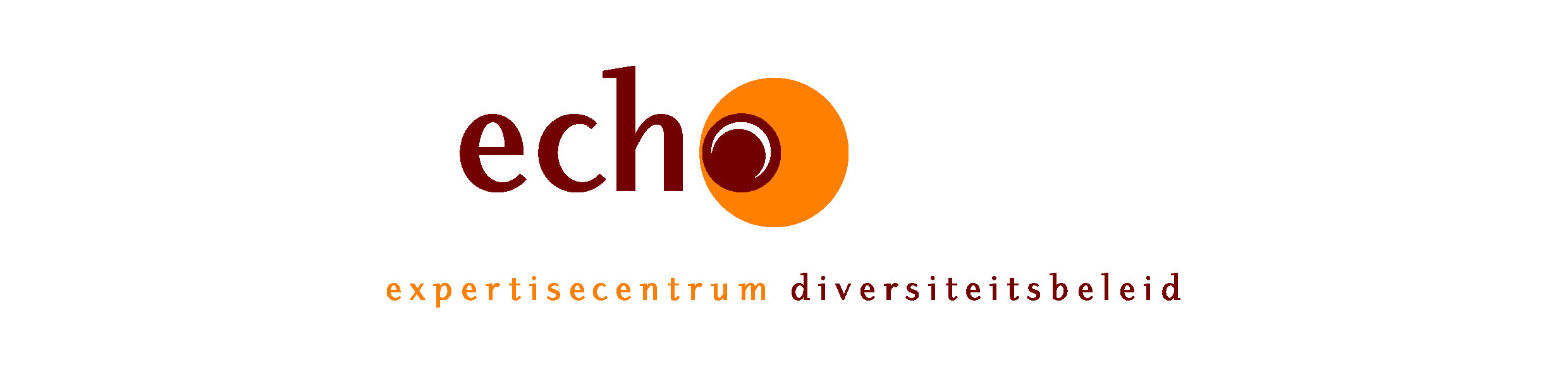 4 Dimensions of Diversity
Gender  women
Ethnicity  non-western
LGBTQIA+  non hetero or cisgender
Disability  mental or physical
First generation
Age
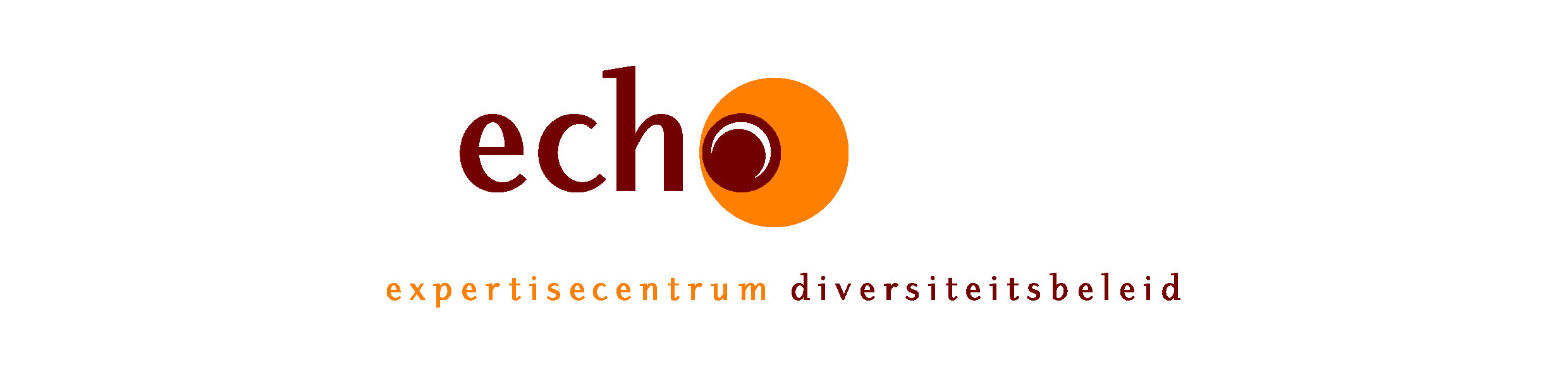 Colorblind or Colorbrave?
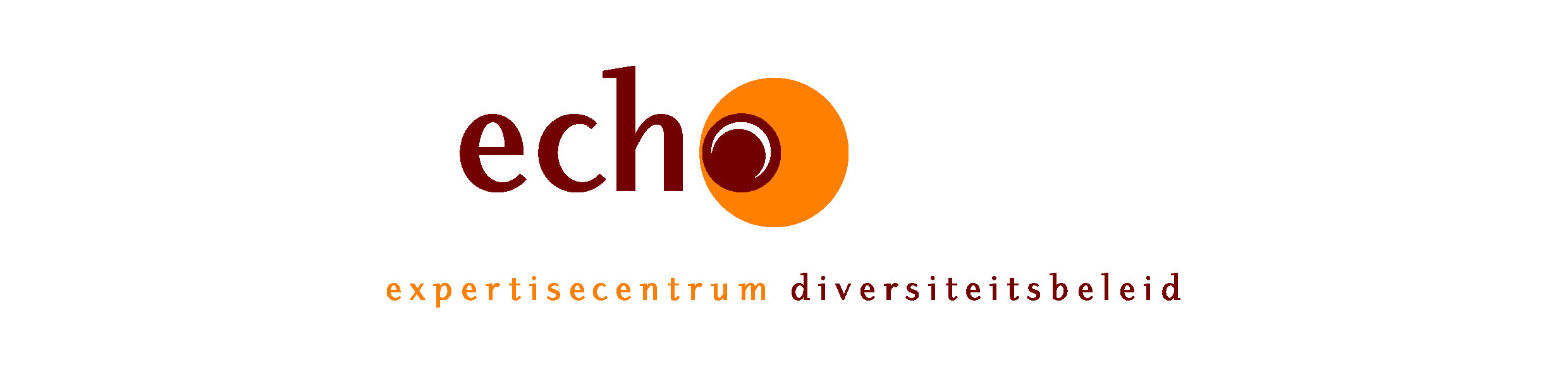 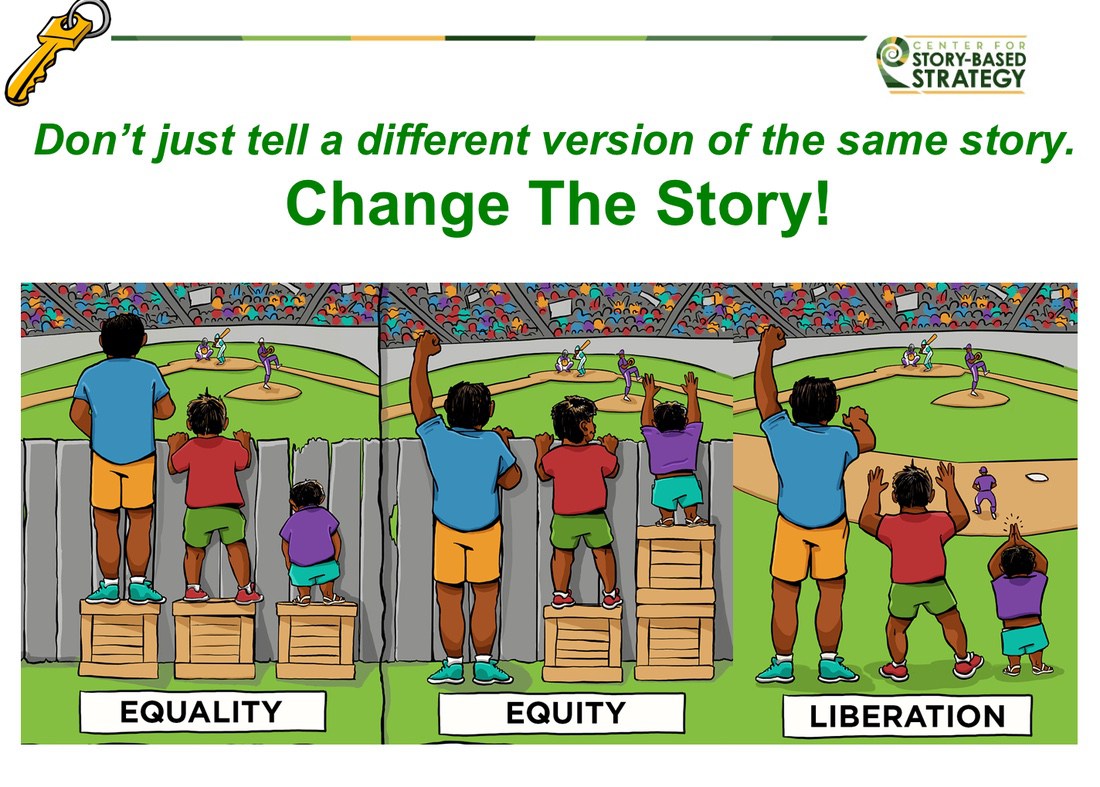 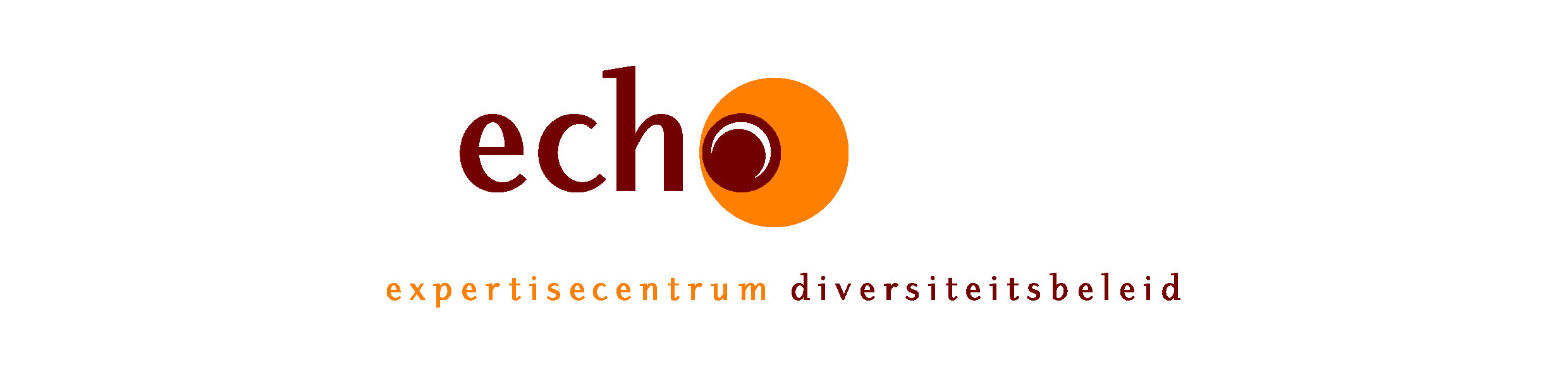 Colour blind
Colour brave
Equal rights
Generic solutions
Individual approach
Equal opportunities
Specific solutions
Institutional approach
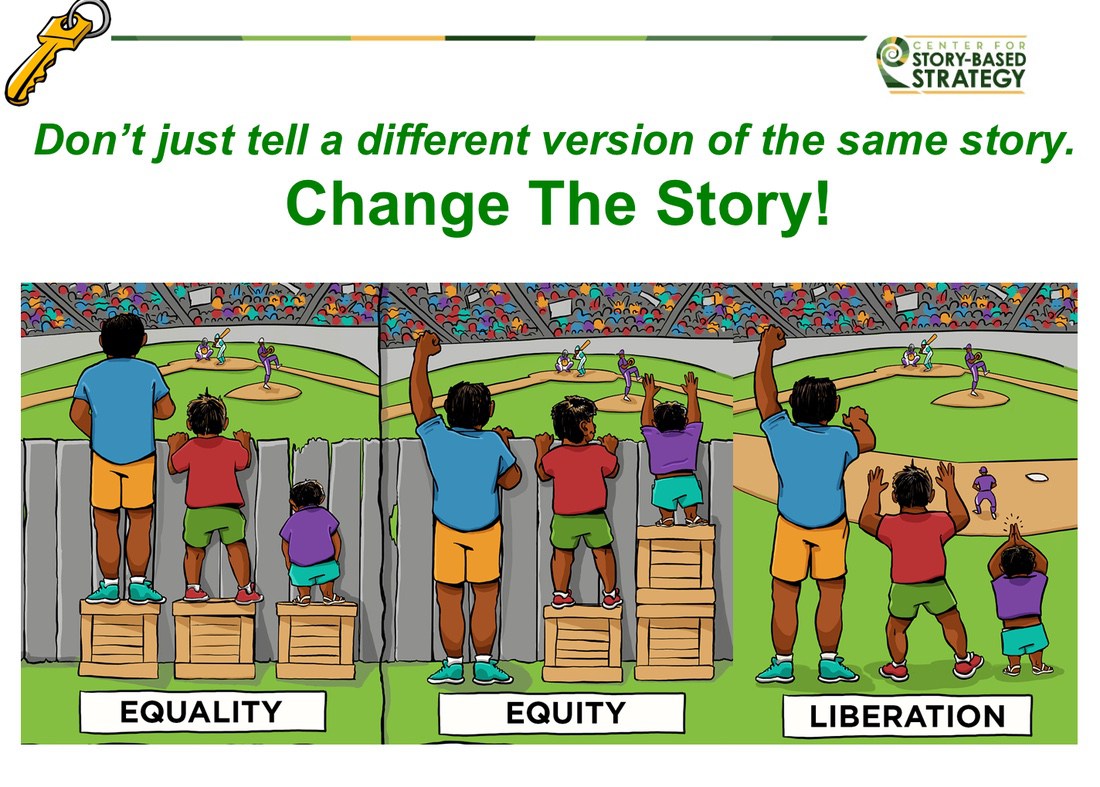 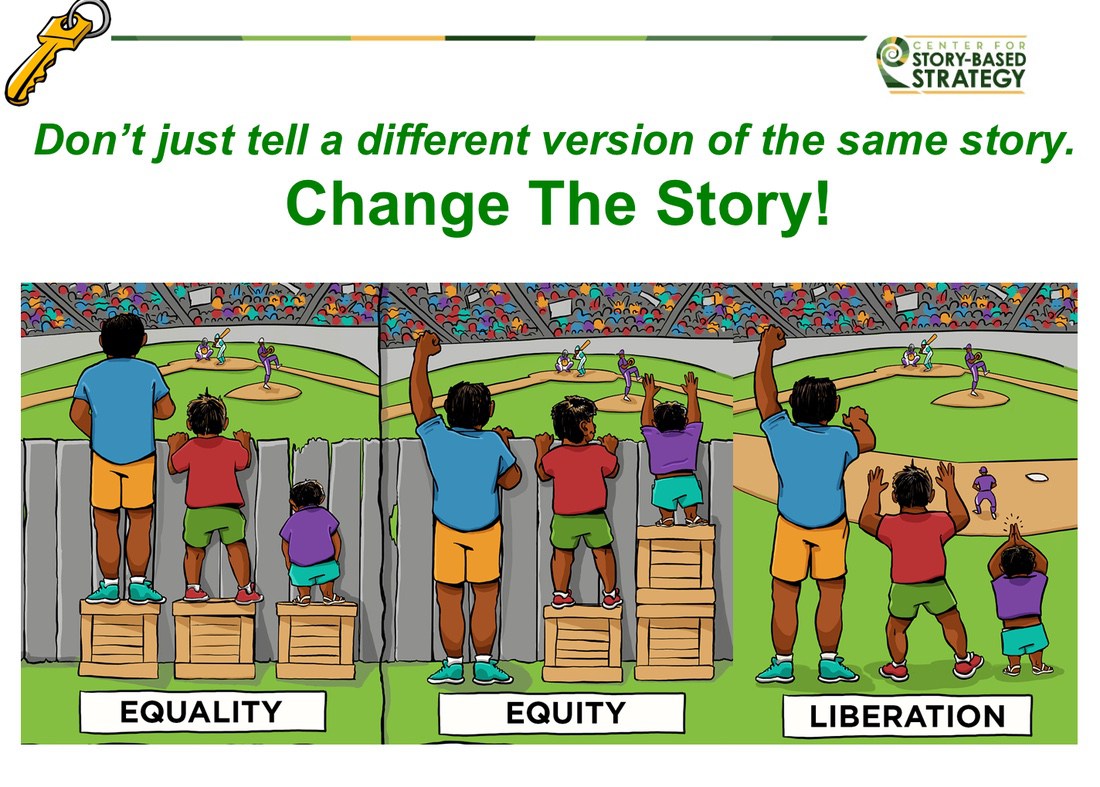 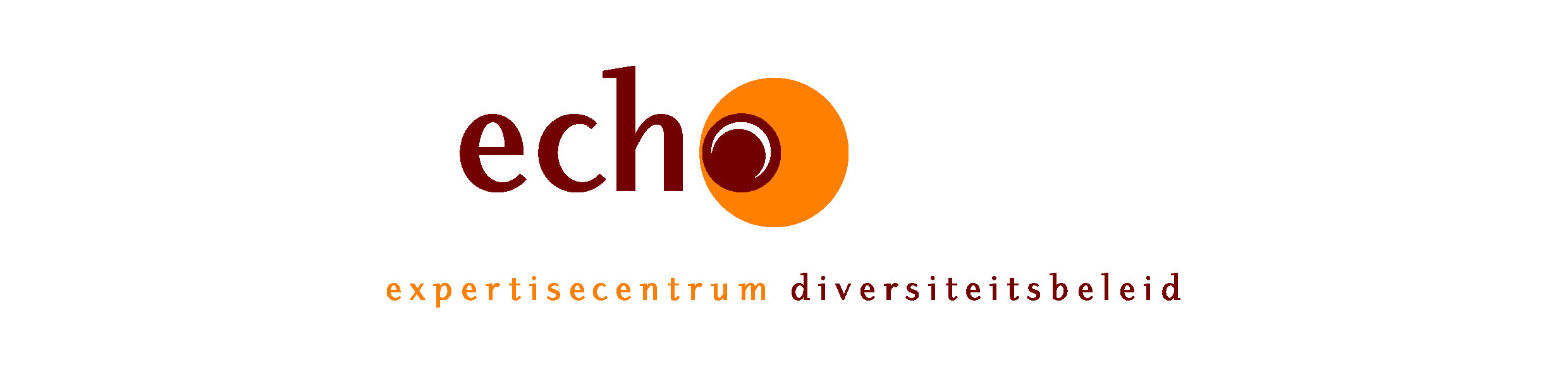 Institutional change
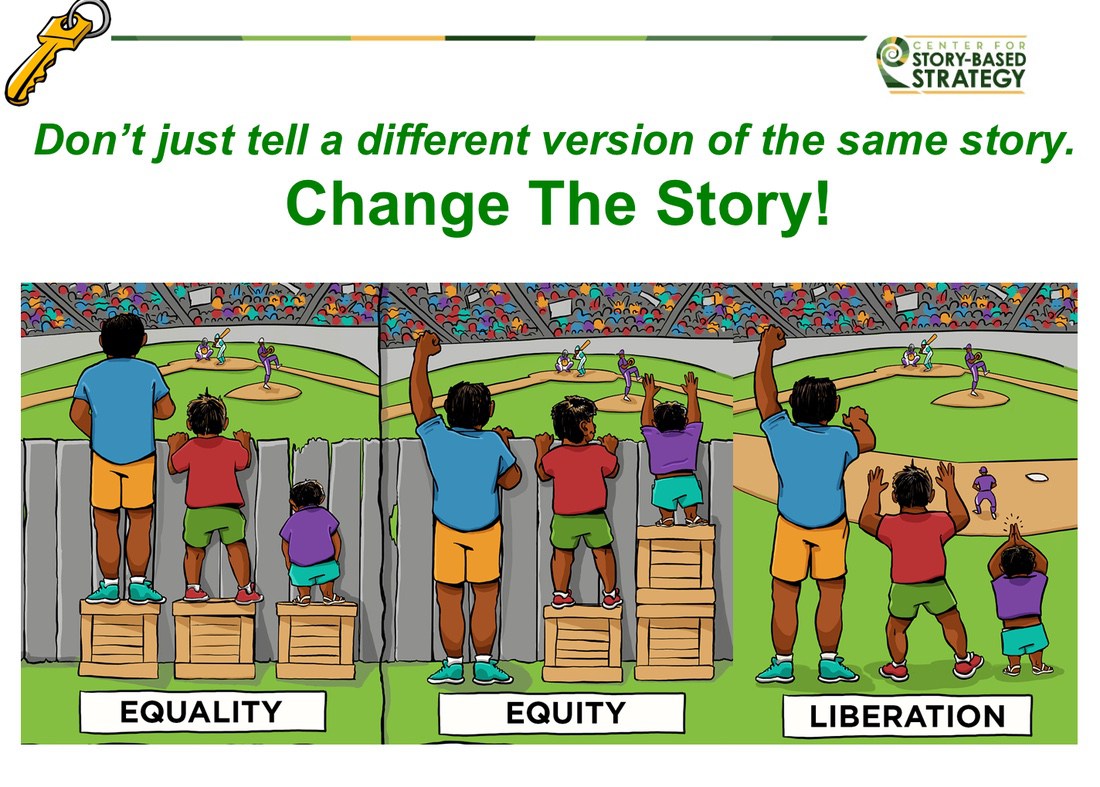 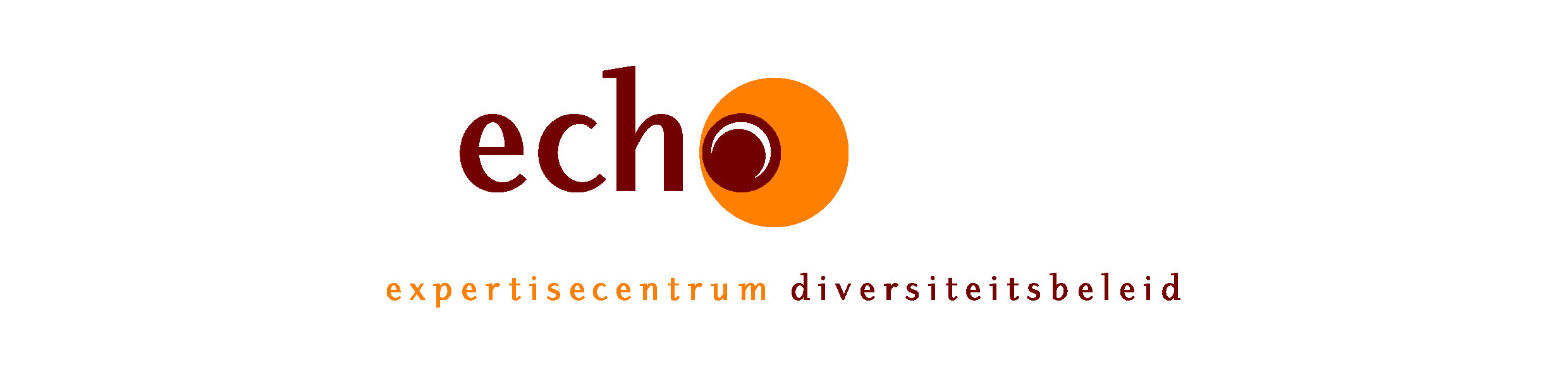 Questions?
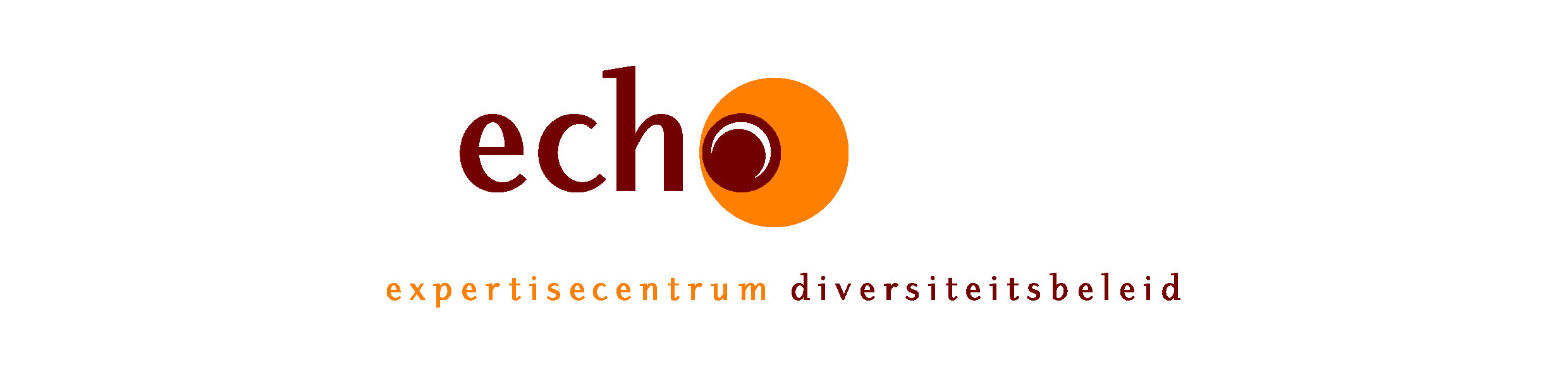